LP Spectroscopies
Niveau : L2
Prérequis :
Optique géométrique : relations de Snell-Descartes, prisme
Critère de Rayleigh 
Optique ondulatoire, diffraction, interférence
Courtois Théo
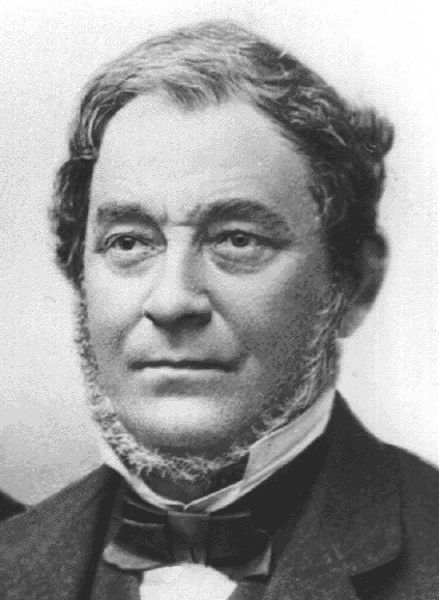 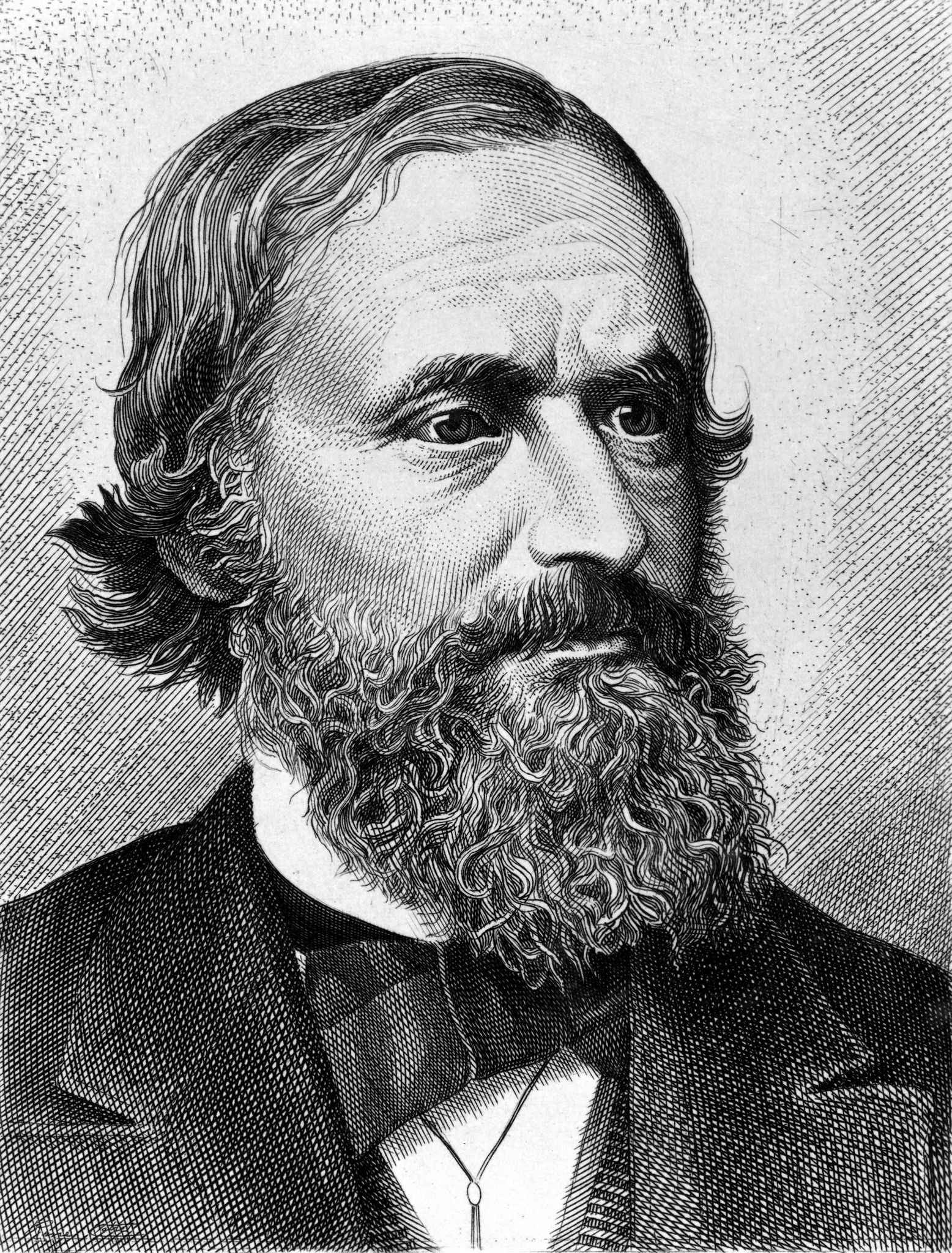 Auguste Comte (1798-1857)
Le chimiste Robert Bunsen
Le physicien Gustav Kirchhoff
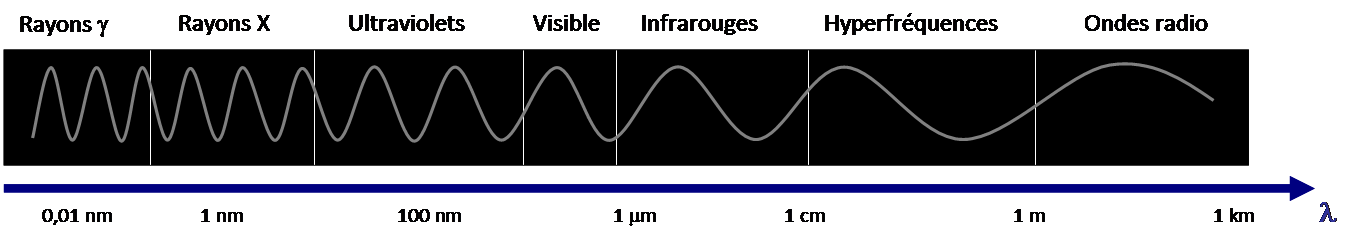 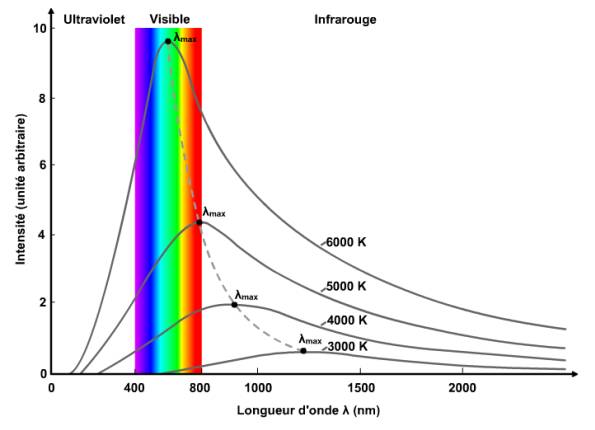 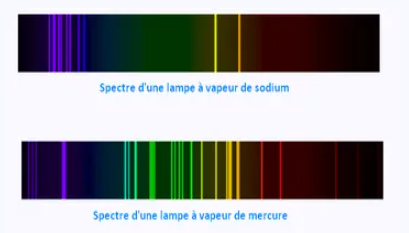 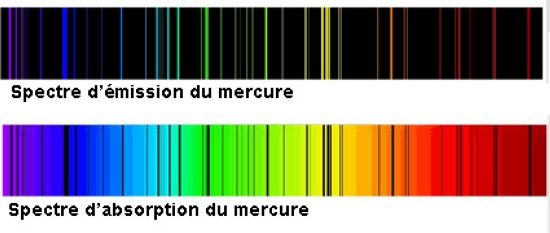 Lois de Kirchhoff
Le spectromètre à prisme
Spectre du soleil : Raies de Fraunhofer
Les raies D sont dues au Sodium, 
Les raies H et K au Calcium
Les raies C, F, f et h à l'Hydrogène
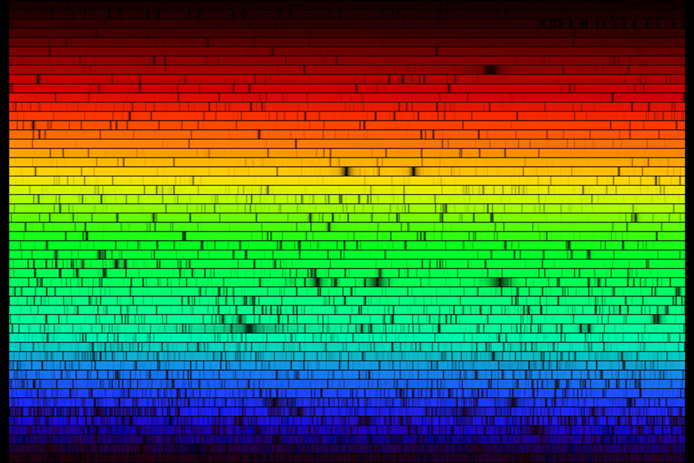 https://youtu.be/ieoeY5naNQ4?t=68
N le nombre de traits illuminés pour une source monochromatique
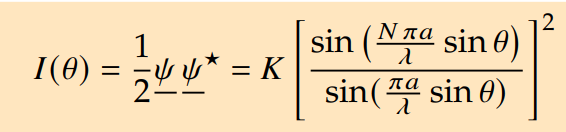 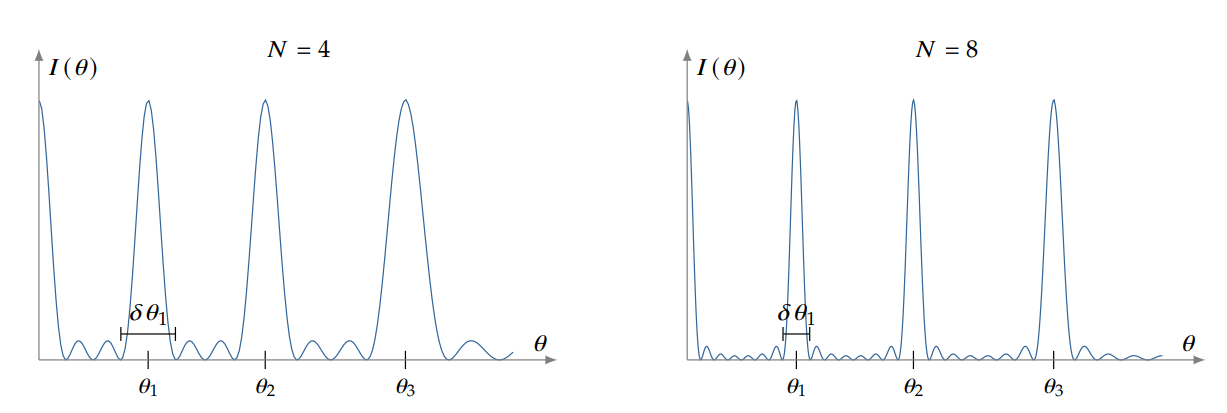 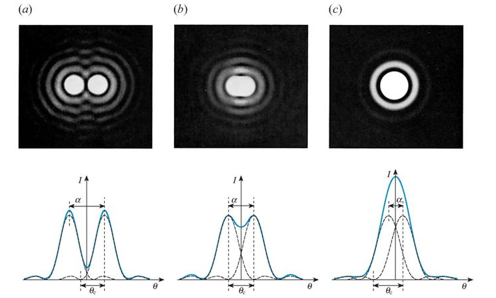 ://femto-physique.fr/optique/interference-a-N-ondes.php
Doublet sodium
http://ressources.univ-lemans.fr/AccesLibre/UM/Pedago/physique/02/optiondu/blaze.html
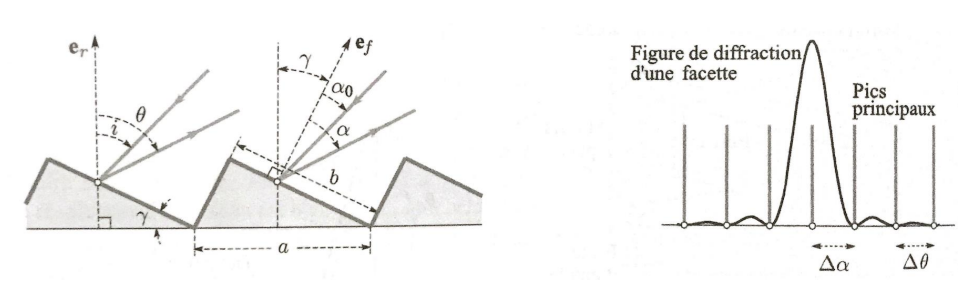 Interféromètre de Fabry Perot
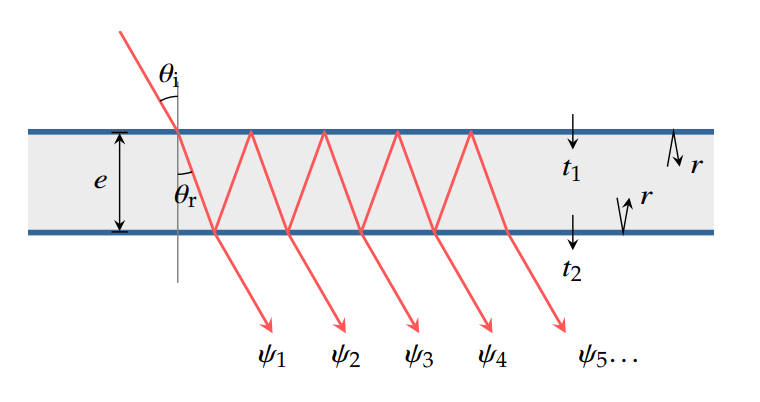 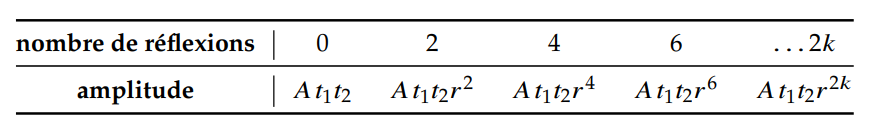 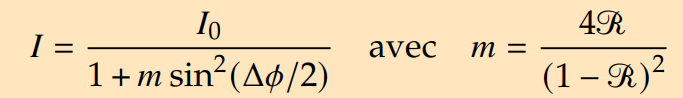 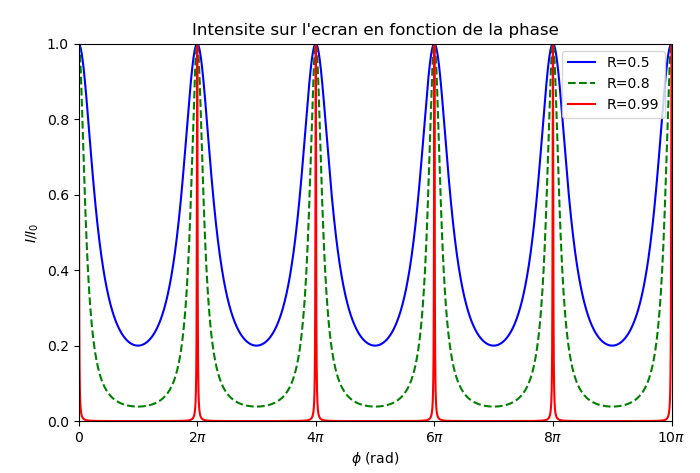 Finesse
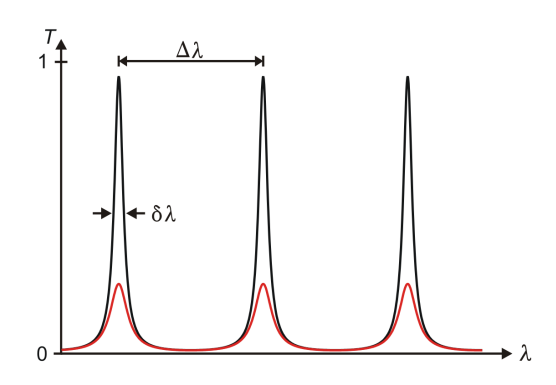 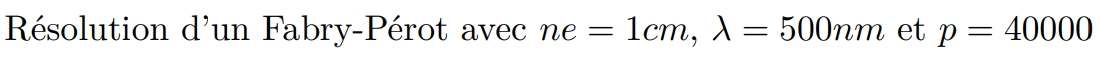 Spectroscopie IR
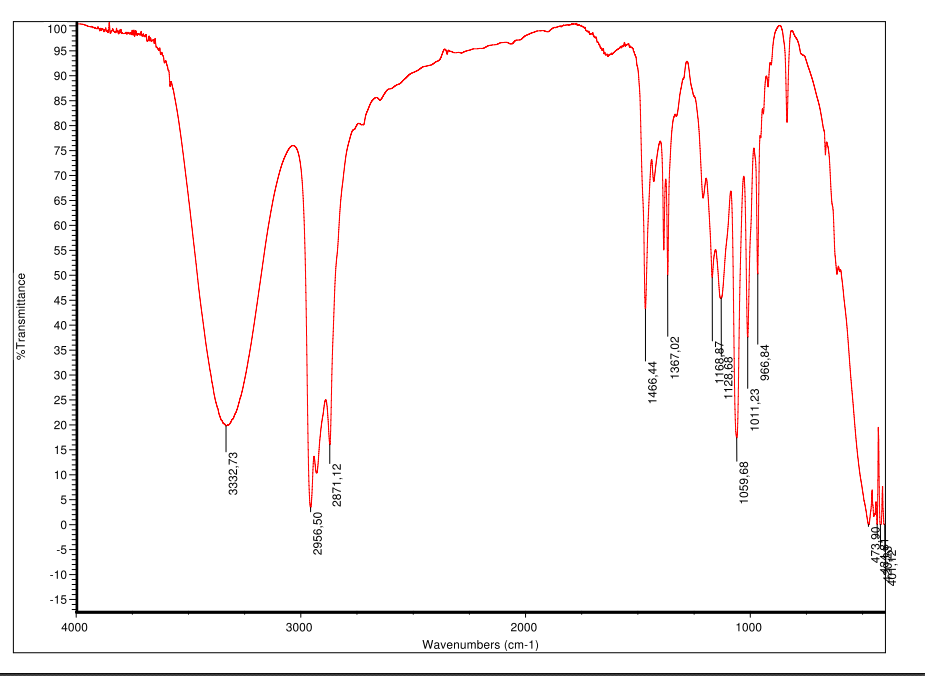